Wie gut kennst du         Österreich ?
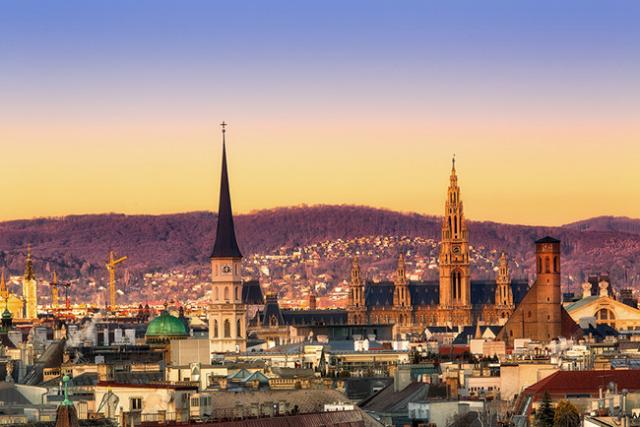 Von:  Kristína Čechová, Alexandra Bóriková,  8.A
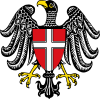 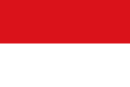 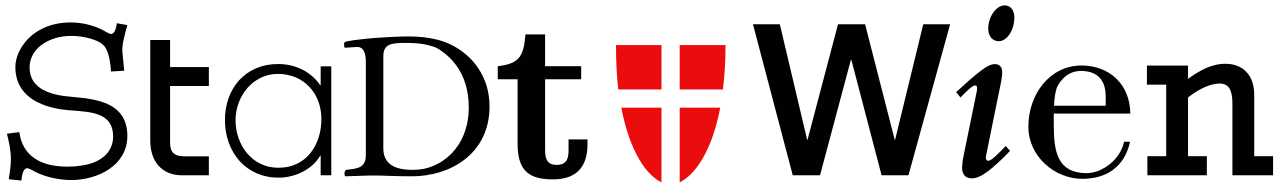 Landesflagge
Landeswappen
Wien ist die Hauptstadt von Österreich
Jedes Jahr gibt es tolle Weihnachtsmärkte
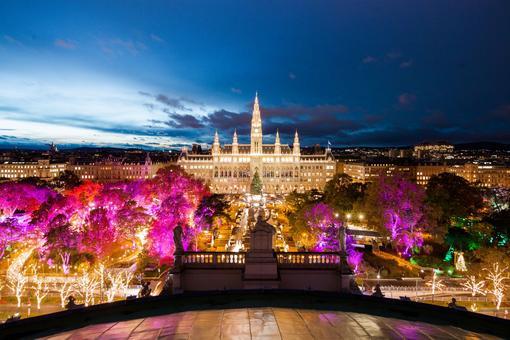 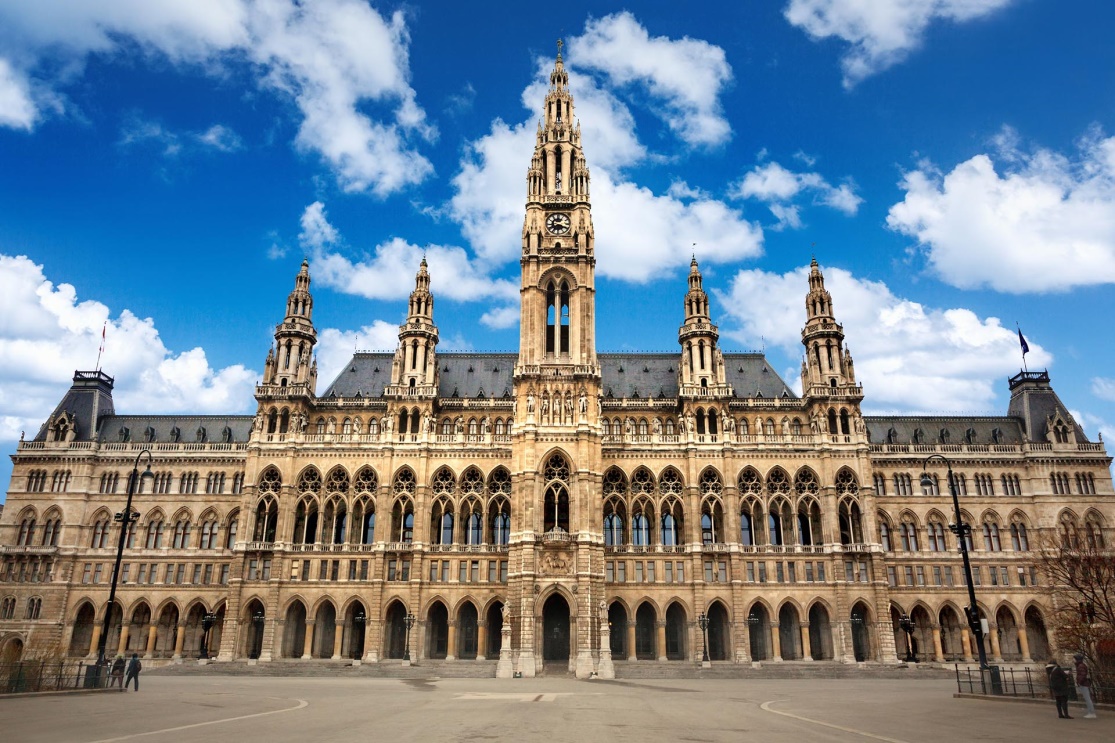 Die Touristenmappe der Stadt Wien
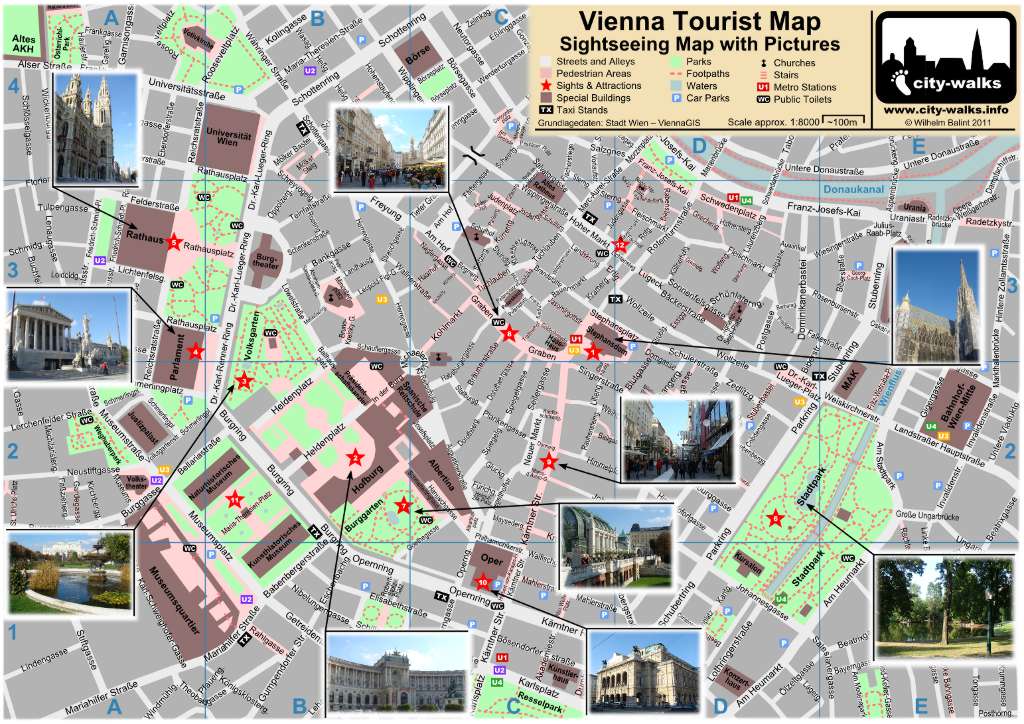 Weihnachtsmarkt vor dem Rathaus
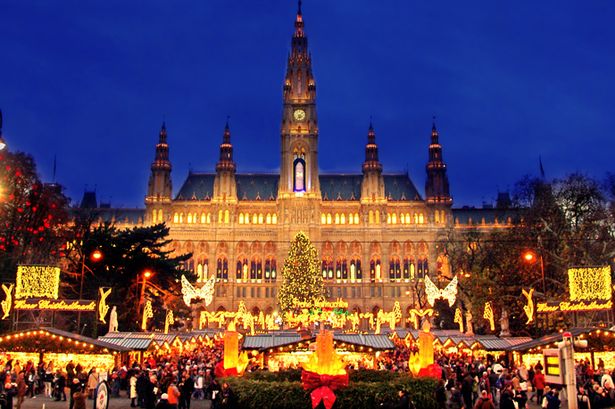 Sehenswürdigkeiten von Österreich
Naturhistorisches Museum
	 Es gibt hier mehr als 20 Millionen Artikel (Modelle von Dinosauriern in Lebensgröße,..)
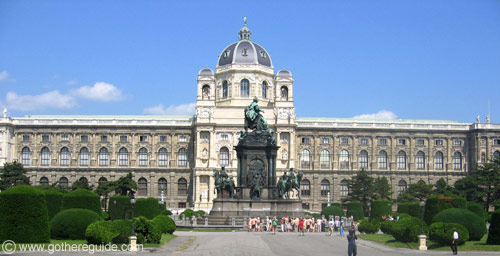 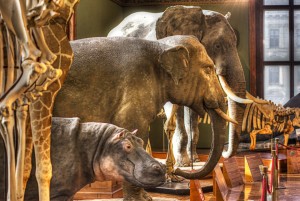 Hofburg
keiserliche Residenz der Habsburger Monarchie

  Es wurde im 13. Jahrhundert erbaut und bis 1918 (mit Unterbrechungen) die Residenz der Habsburger in Wien. 

  Seit 1945 ist sie der Amtssitz 
des Österreichischen Bundespräsidenten. 

  Hier findet man die Nationalbibliothek 
sowie verschiedene Museen 
(darunter die Albertina) 

  Das unregelmäßige Gebäudekomplex umfasst eine Fläche von zirka 24 Hektar.
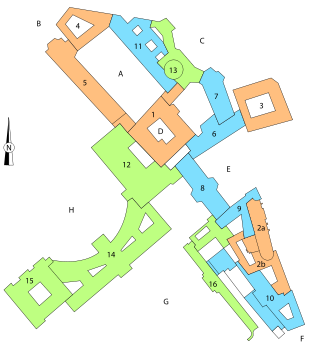 Rund 5000 Personen wohnen oder arbeiten auf dem Areal der Hofburg. 

  Die Hofburg ist Eigentum der Republik Österreich.
Hofburg
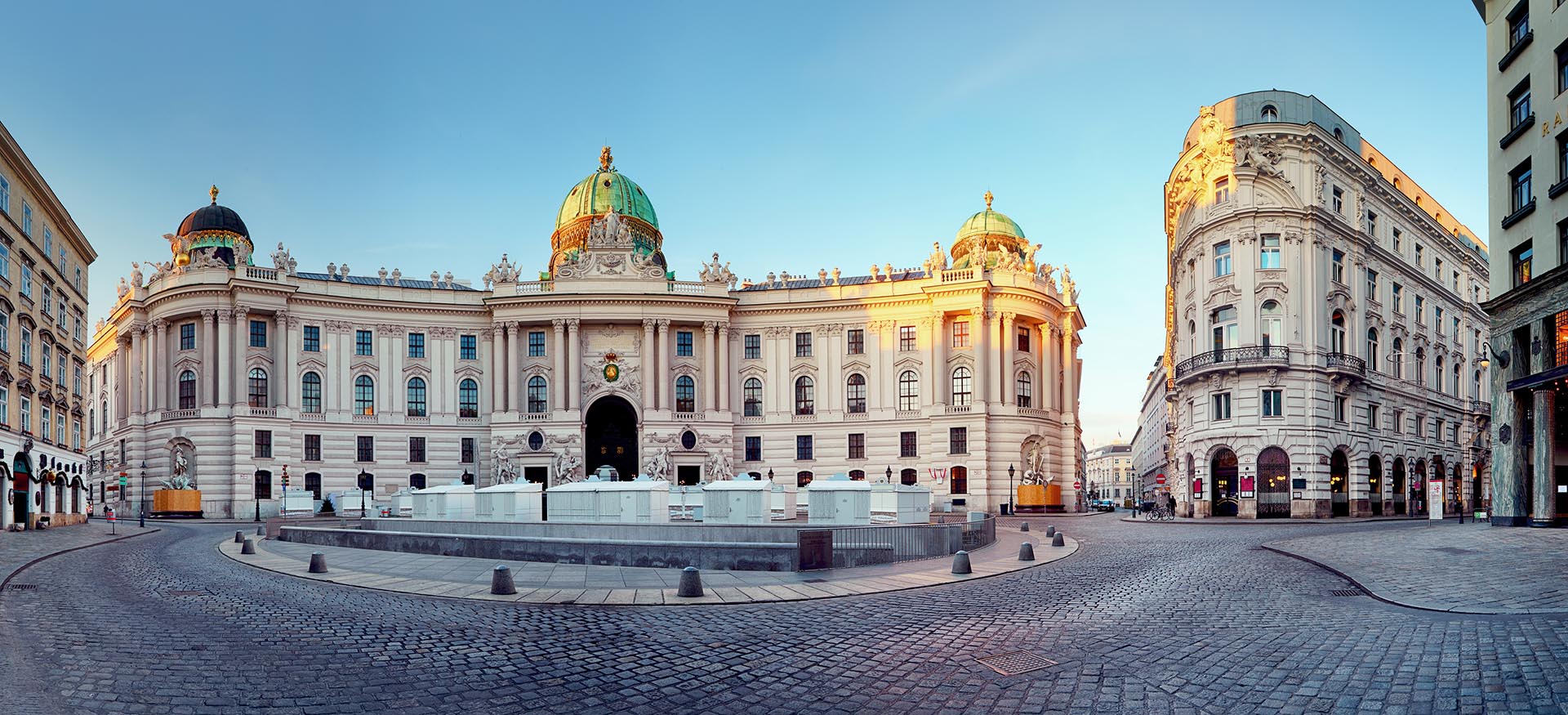 Das Hundertwasserhaus
Es liegt in der Nähe des Stadtzentrums

   Das bunte und ungewöhnliche Haus mit echtem Park auf den Dächern. 

   Das Haus folgt nicht den üblichen Normen der Architektur. 

   Im Haus befinden sich 52 Wohnungen und vier Geschäftslokale, 16   
       Private und drei Dachterrassen. 

   das Hundertwasserhaus zählt zu den meist fotografierten  
       Sehenswürdigkeiten

   Es ist einer der buntesten Orte in Wien

   Vom österreichischen Künstler 
       Friedensreich Hundertwasser
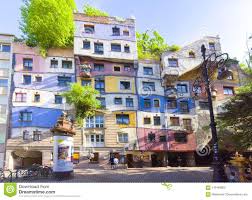 Das Hundertwasserhaus
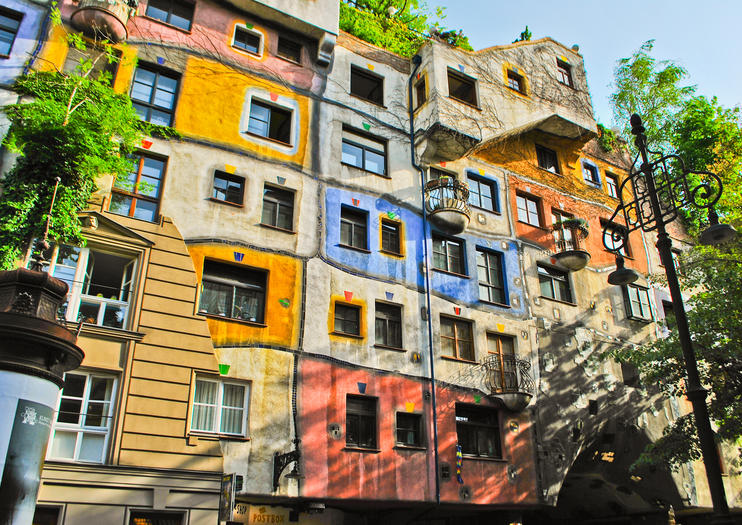 Spaßpark Prater
der Wiener Prater ist der 
      zweitälteste Vergnügungspark der 
      Welt

   der Wiener Wurstelprater, so wird   
      der Vergnügungspark bei den Wiener  
      oft bezeichnet,  ist einer der 
      wenigen Freizeitparks der Welt, bei 
      dem man keinen Eintritt bezahlen 
      muss. Man trägt nur die Kosten für 
      die einzelnen Fahrgeschäfte, wie 
      Achterbahn, Kinderkarussell, 
      Geisterbahn und Co. - und davon hat 
      der Prater eine große Anzahl zu 
      bieten.

   Das berühmteste Fahrgeschäft ist 
      das Wiener Riesenrad.
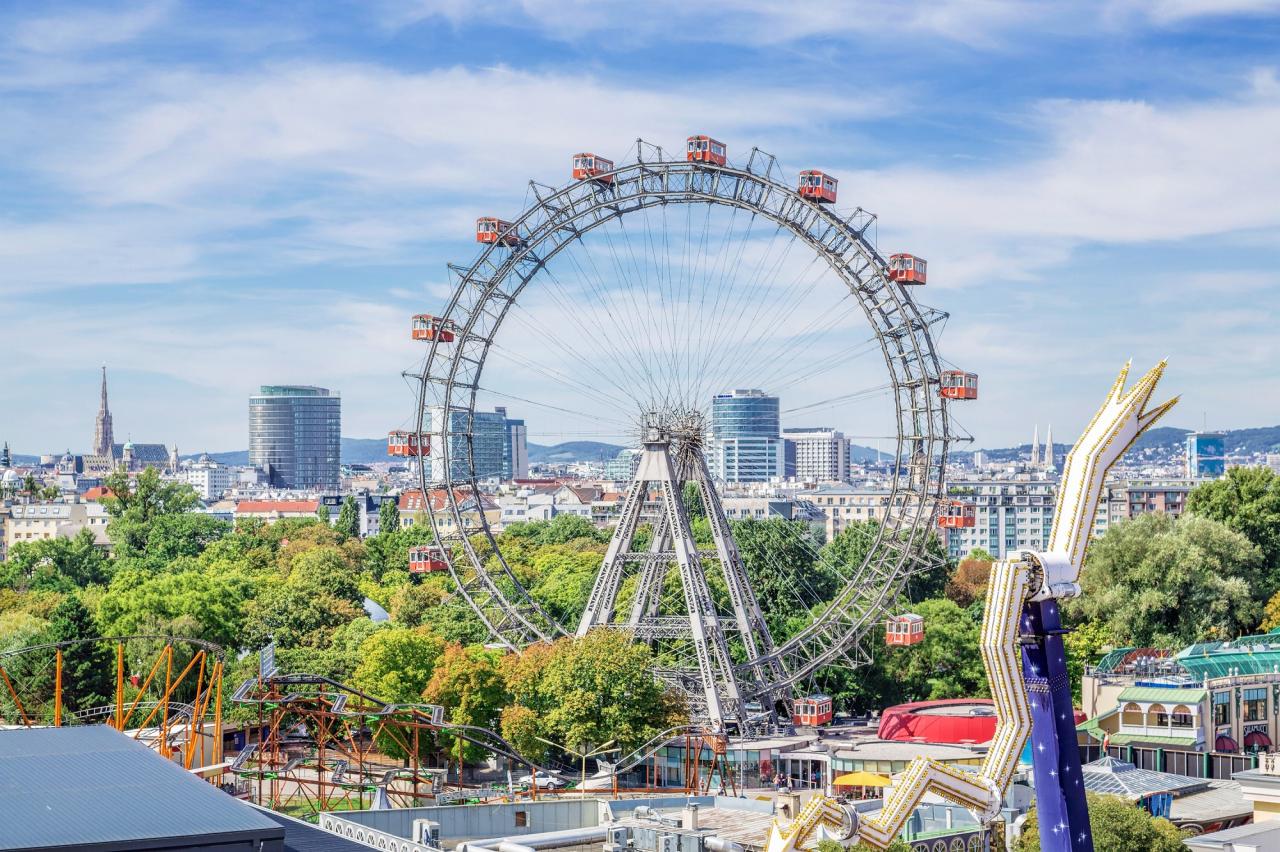 Österreichische Gerichte
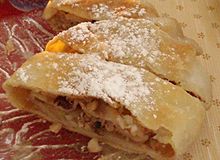 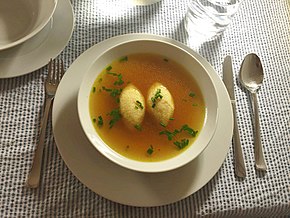 Grießnockerlsuppe
Apfelstrudel
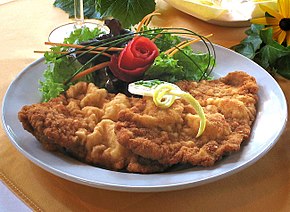 Linzertorte mit Mandeln
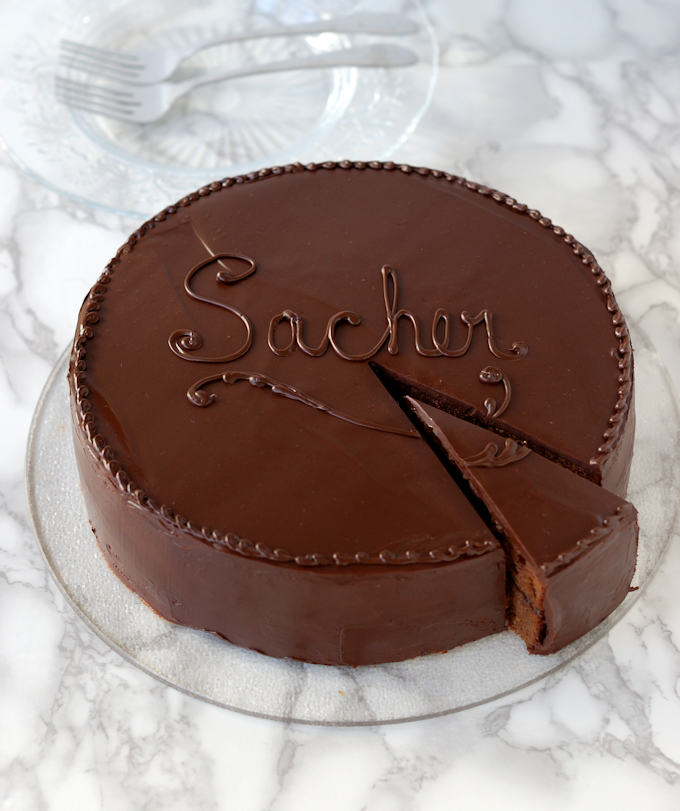 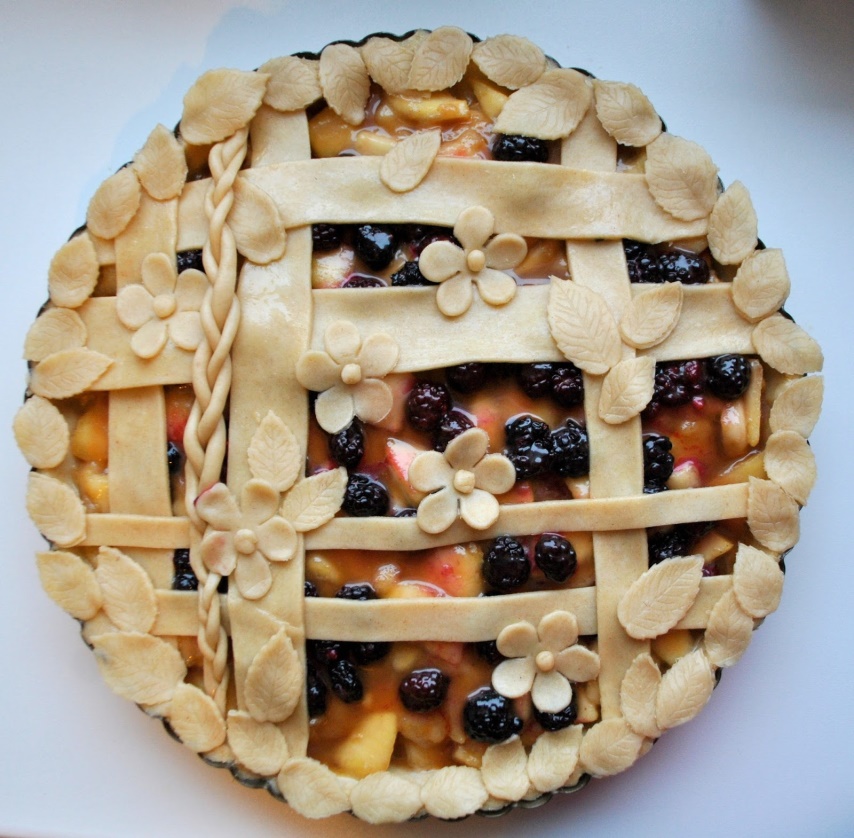 Wiener Schnitzel
Sachertorte
Schokolade Hauswirth
Das Unternehmen wurde von Franz Hauswirth ursprünglich als Konditorei in Wien gegründet. Bald wurden Schokoladenfiguren und Pralinen in der Konditorei hergestellt. 
Jetzt befindet sich das Unternehmen und Schokoladengeschäft  in Kittsee, in einem kleinen Dorf bei Wien.
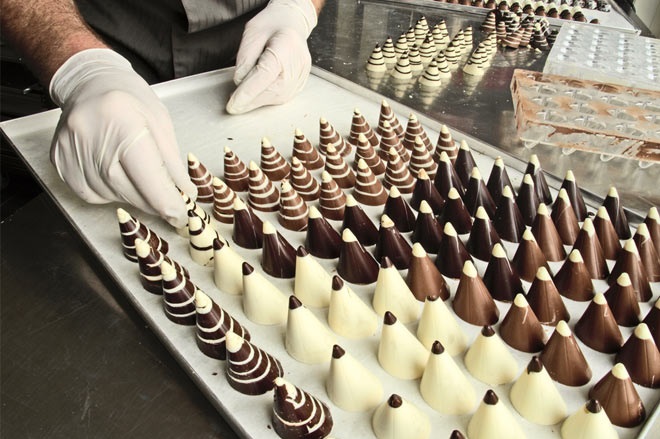 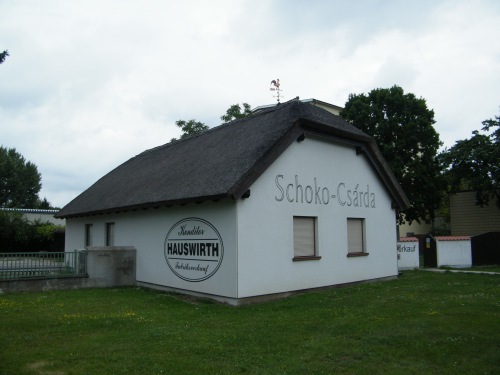 Vielen Dank für Ihre Aufmerksamkeit !!!
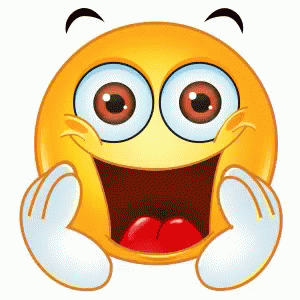